Межрегиональный конкурс интерактивных методических разработок занятий
«Преподавание – искусство отдавать…»,
Профессия – учительНОД по обучению грамоте для дошкольников 6-7 лет с ТНР
Составитель: 
Микляева Е.А., 
учитель-логопед, 
МБДОУ детский сад № 265, Екатеринбург 2023
Отгадай загадку
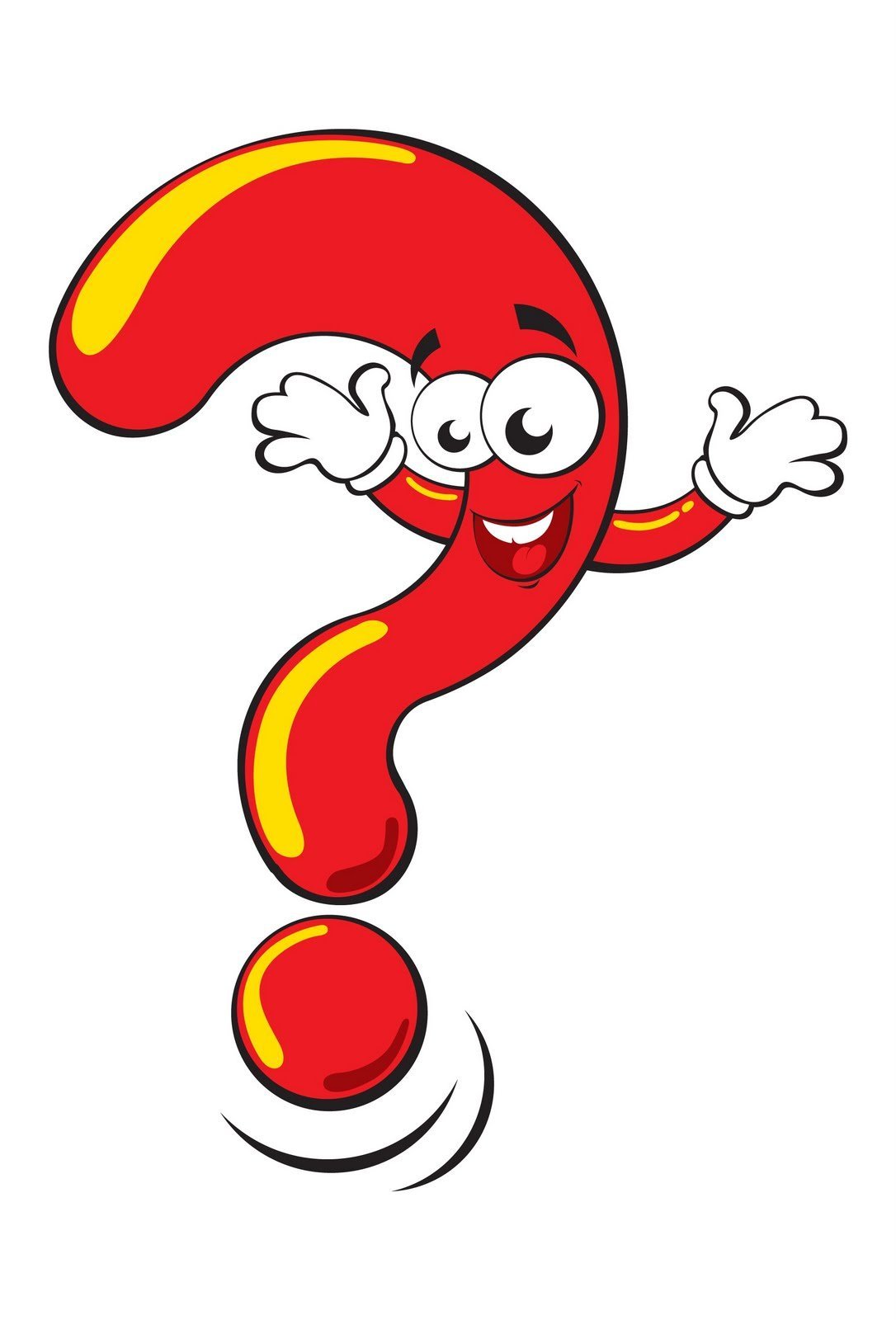 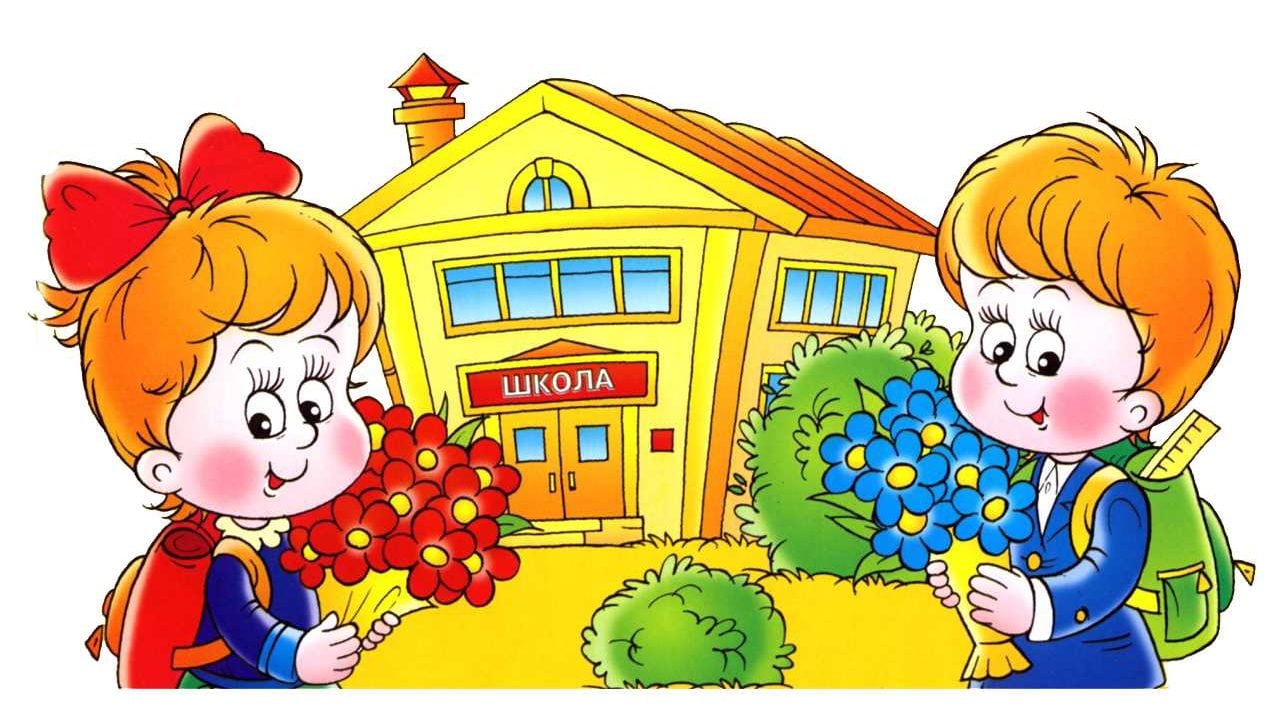 © Микляева Е.А., МБДОУ детский сад № 265, Екатеринбург 2023
[Speaker Notes: Ребята, предлагаю вам внимательно послушать загадку и отгадать, о чем идет в ней речь.
Дом на улице стоит,    Детвора к нему спешит.   Несут тетрадки, книжки   -  Девчонки и мальчишки…
Дети, а кто ответит мне что такое школа? (Ответы детей).
Школа — это место, где дети получают новые знания и умения, где они учатся.]
Разгадай слово по  первым буквам картиноквыполни звуко-слоговую схему слова
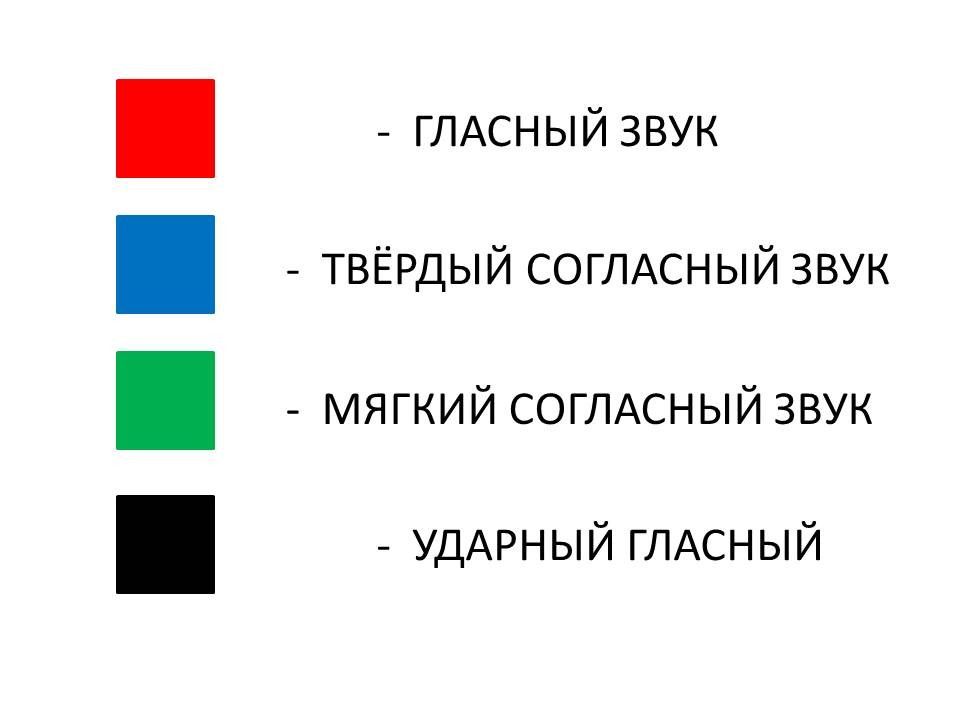 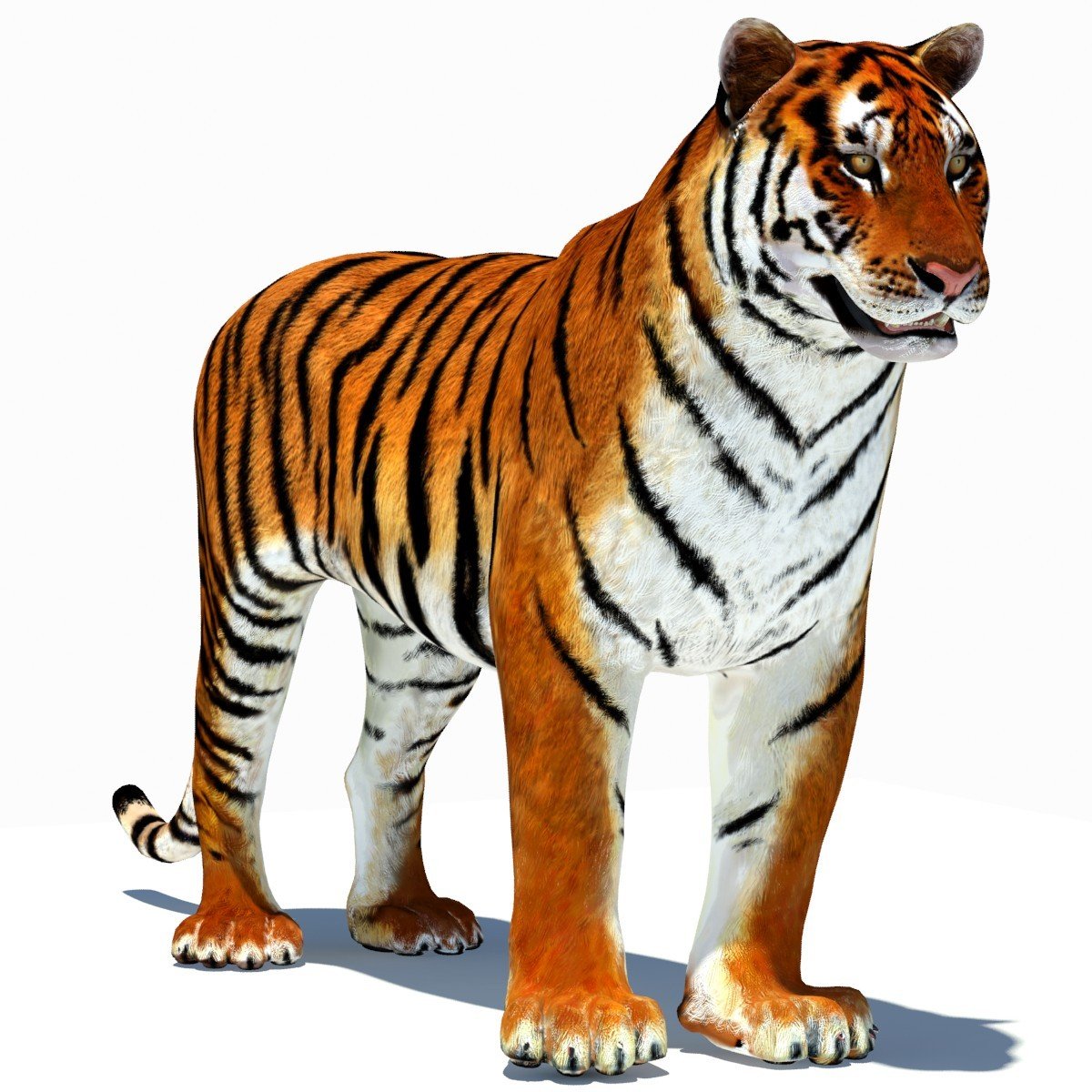 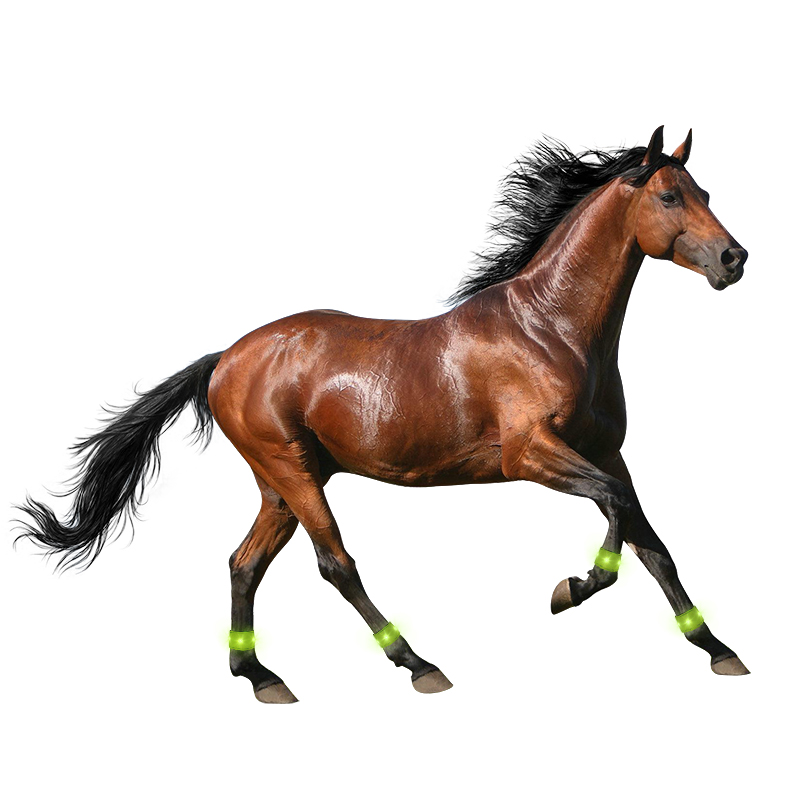 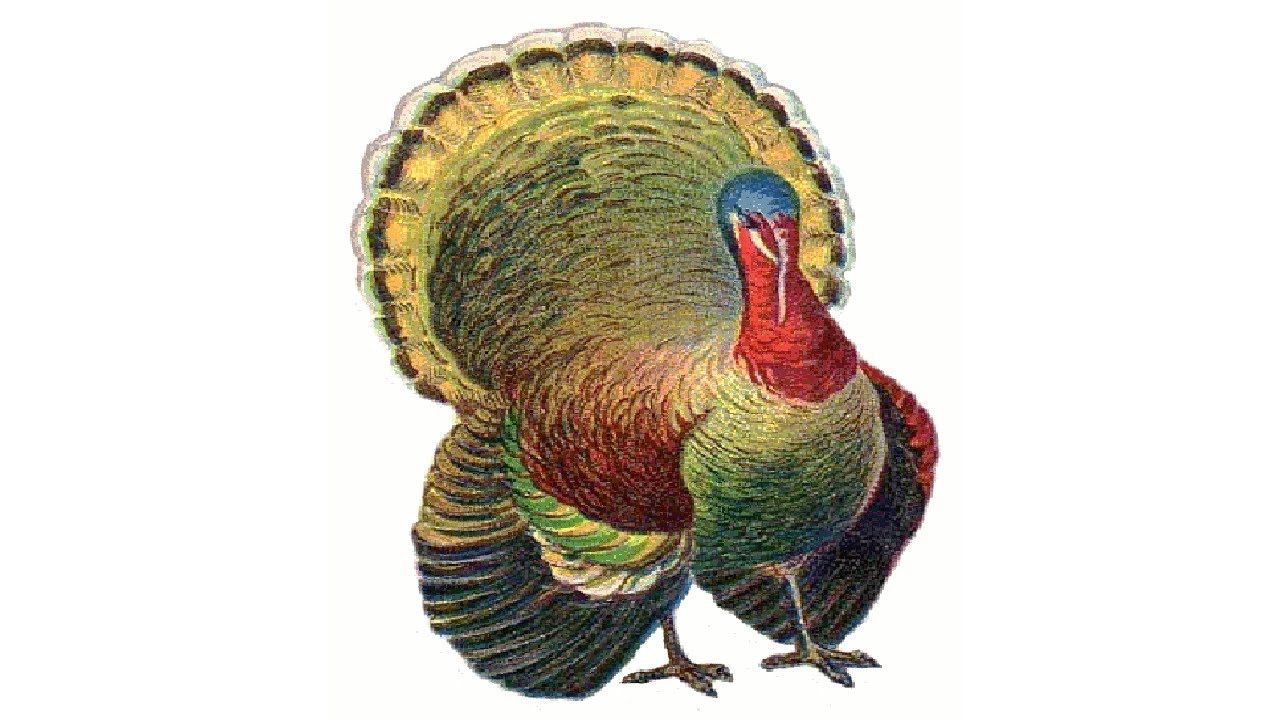 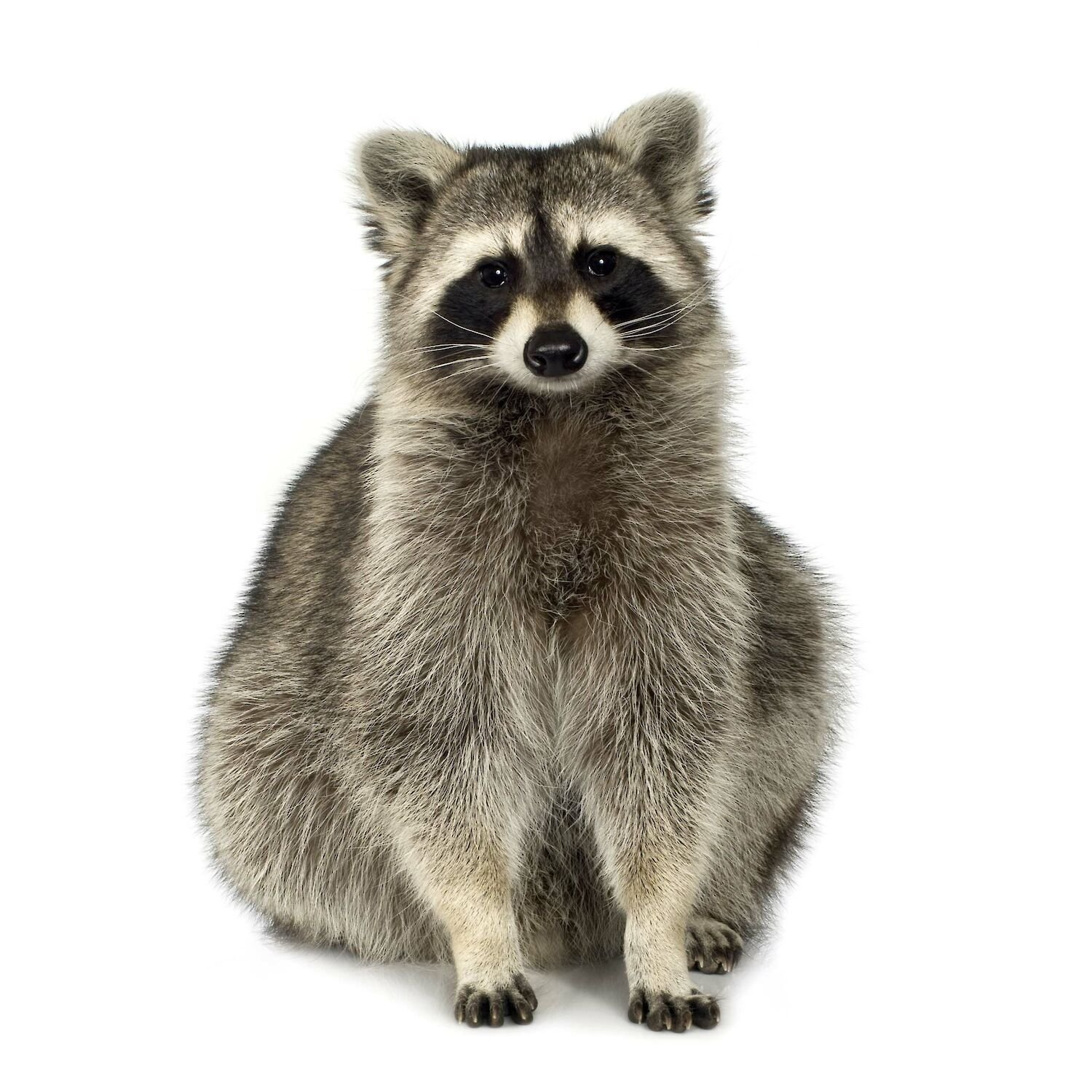 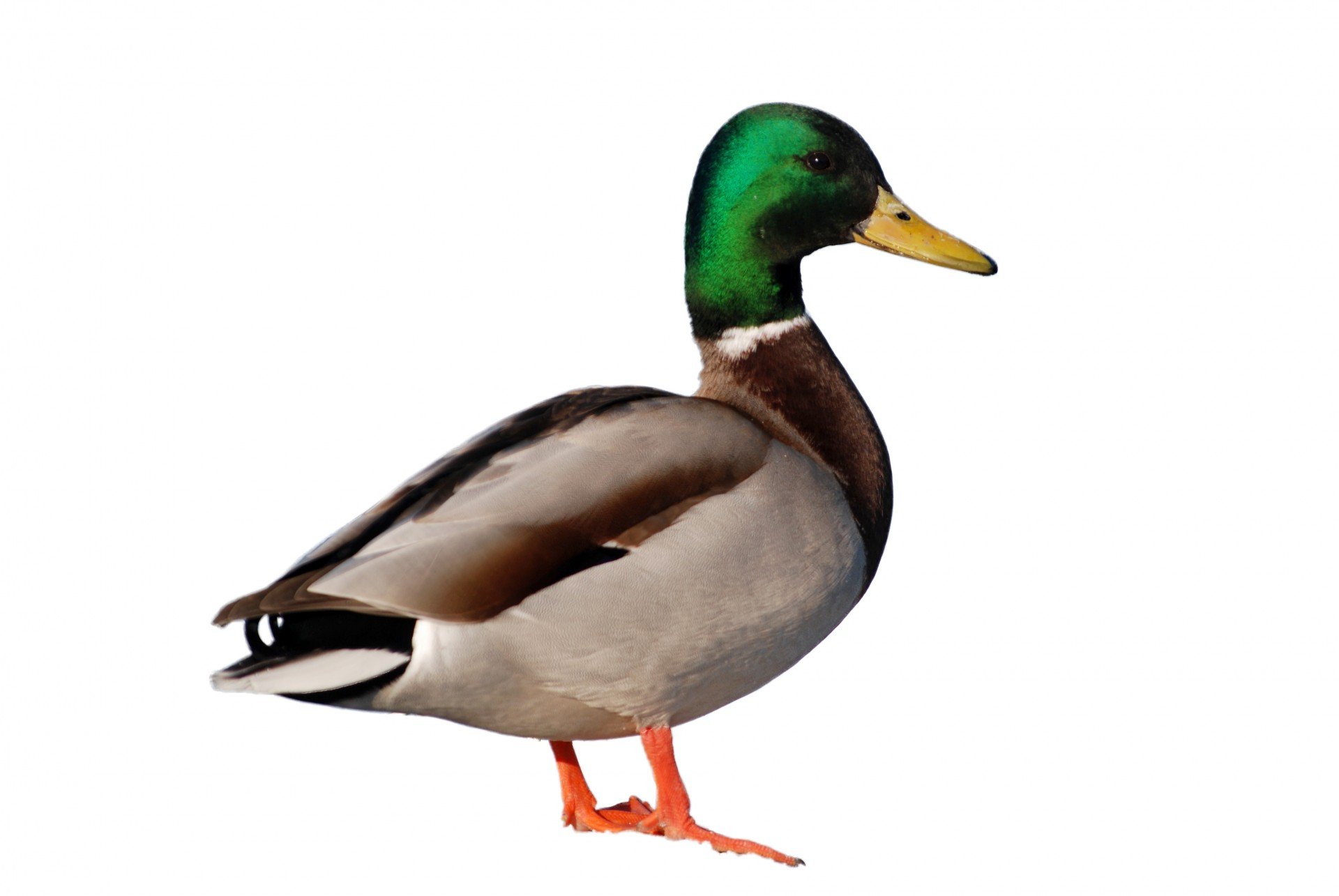 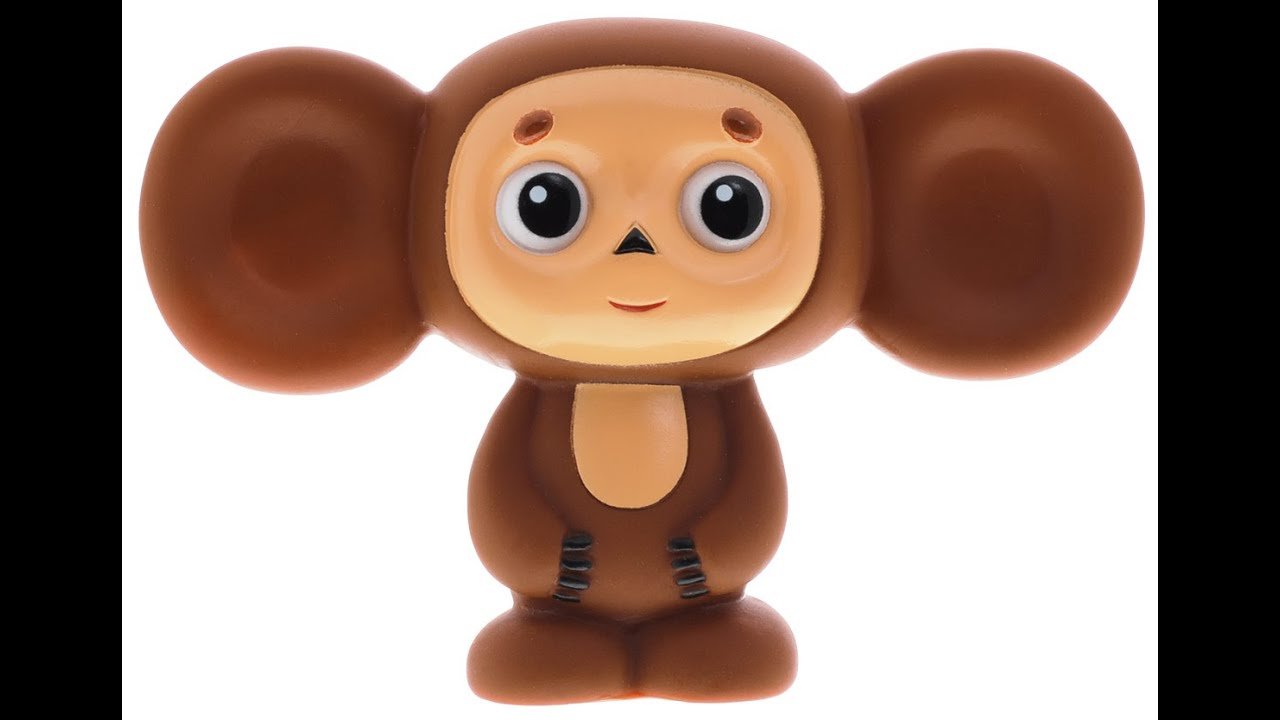 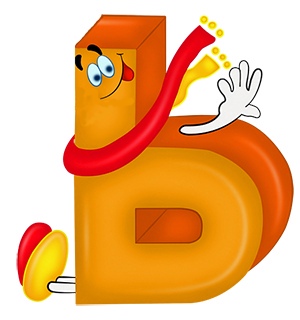 У
Ч
Т
И
Л
Е
Ь
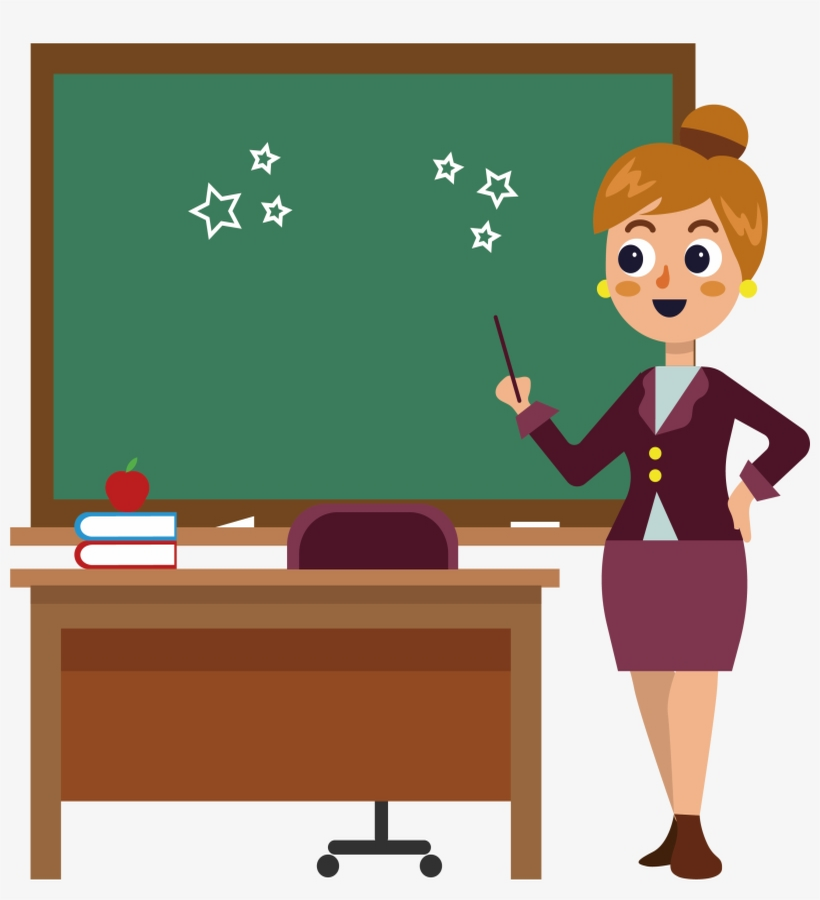 Д
Г
О
Г
А
Е
П
© Микляева Е.А., МБДОУ детский сад № 265, Екатеринбург 2023
[Speaker Notes: Давайте по первым буквам картинок разгадаем о ком мы будем сегодня говорить.
Громко прозвенел звонок,  В классе начался урок,    Знает школьник и родитель –   Проведет урок…(учитель)
Скажите, как вы думаете, для чего нужен учитель? (Ответы детей).
 Учитель, педагог нужен, чтобы давать ребятам знания, которые пригодятся им всю жизнь. Каждый человек умеет читать и писать, считать и решать примеры, знает, как устроена наша планета, и многое другое. Все эти важные знания мы получаем, проходя обучение в школе. Получить эти важные знания в школе нам помогает учитель. Учитель – это человек, который работает в школе и учит детей. Во всех школах работают очень много разных учителей. В начальных классах большинство предметов ведёт один учитель, он учит самых маленьких учеников правильно читать и писать, считать, решать задачи и примеры, знакомит с окружающим миром. Давайте составим звуко-слоговые схемы этих слов.]
На каждую букву слова подбери слова: Каким должен быть учитель?
У -  умным, умелым, уважающим
Ч – честным, чутким, читающим, человечным 
И – играющим, искренним,  интеллектуальным
Т – творческим, трудолюбивым, талантливым, терпеливым
Е – естественным, единственным
Л – ласковым, любопытным, лучшим
© Микляева Е.А., МБДОУ детский сад № 265, Екатеринбург 2023
[Speaker Notes: Как по-вашему какими качествами должен обладать учитель? Каким бы вы хотели видеть своего учителя?  (Ответы детей)]
«ДОСКАЖИ СЛОВЕЧКО»Составь схему предложения
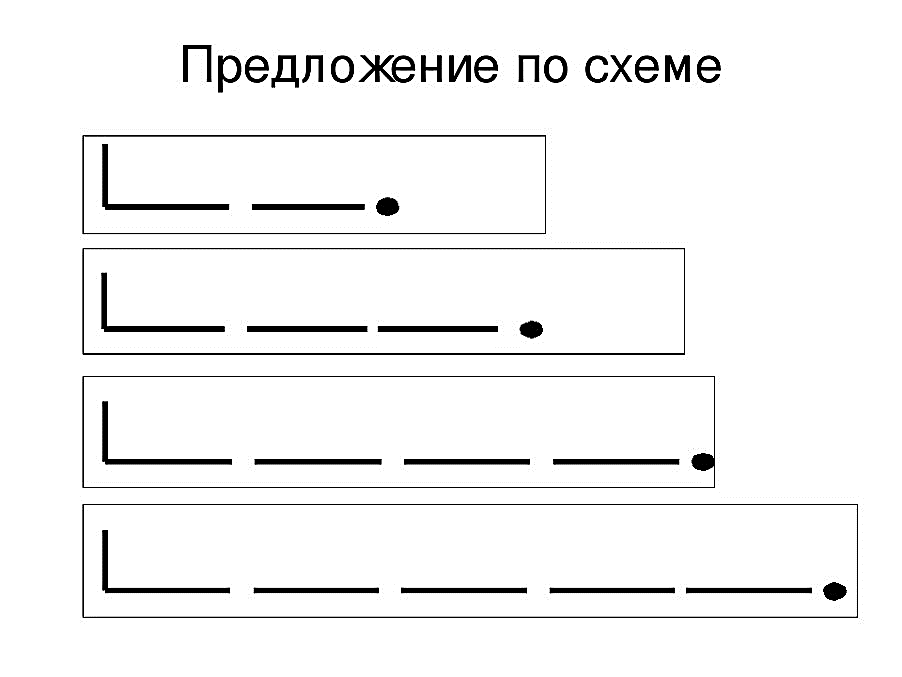 © Микляева Е.А., МБДОУ детский сад № 265, Екатеринбург 2023
[Speaker Notes: Предлагаю вам поиграть в игру:  
«Доскажи словечко»
В детском саду - воспитатель, а в школе ….  (учитель) 
В детском саду – дети, воспитанники, а в школе … (ученики)
В саду – занятия, игры, а в школе … (уроки) В саду – группы, а в школе … (классы)В саду - игрушки, книжки, а в школе … (школьные принадлежности) В саду после занятия - игры, а в школе между уроками … (перемена)]
ПЕРЕМЕНКАПовтори фигуру, назови букву.
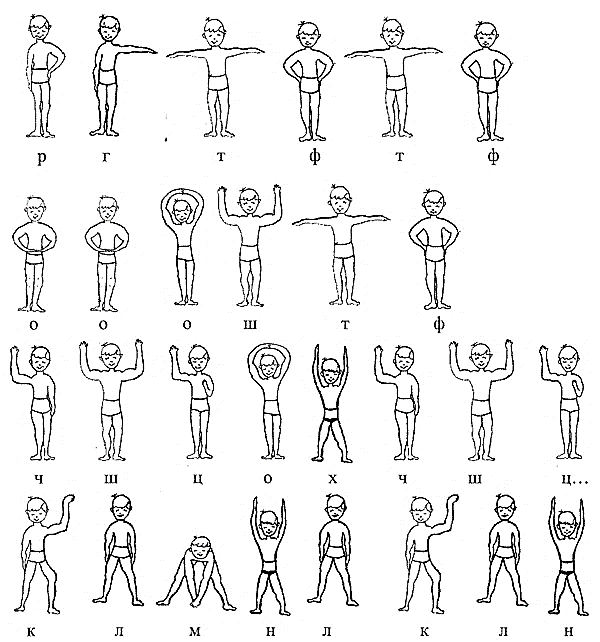 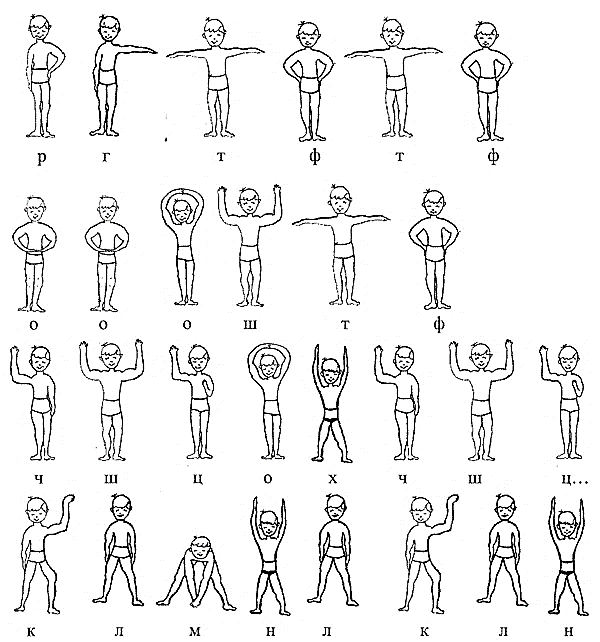 © Микляева Е.А., МБДОУ детский сад № 265, Екатеринбург 2023
[Speaker Notes: Физ.минутка  «Нам пора передохнуть»
Нам пора передохнуть,
Потянуться и вздохнуть. 
Повторите фигуру, изображённую на картинке, угадай букву.]
«Четвёртый лишний»определи место звука в словах
А
У
О
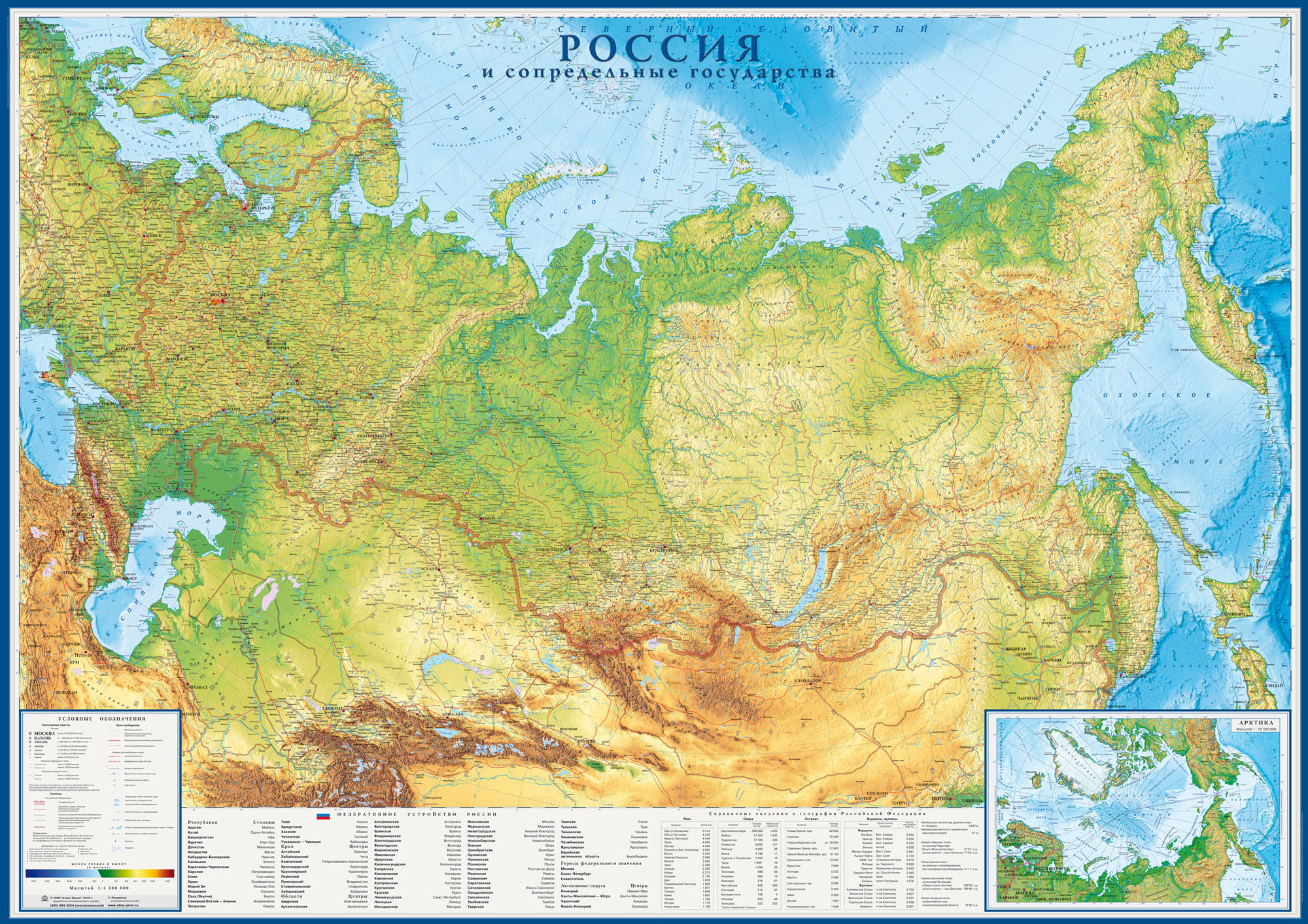 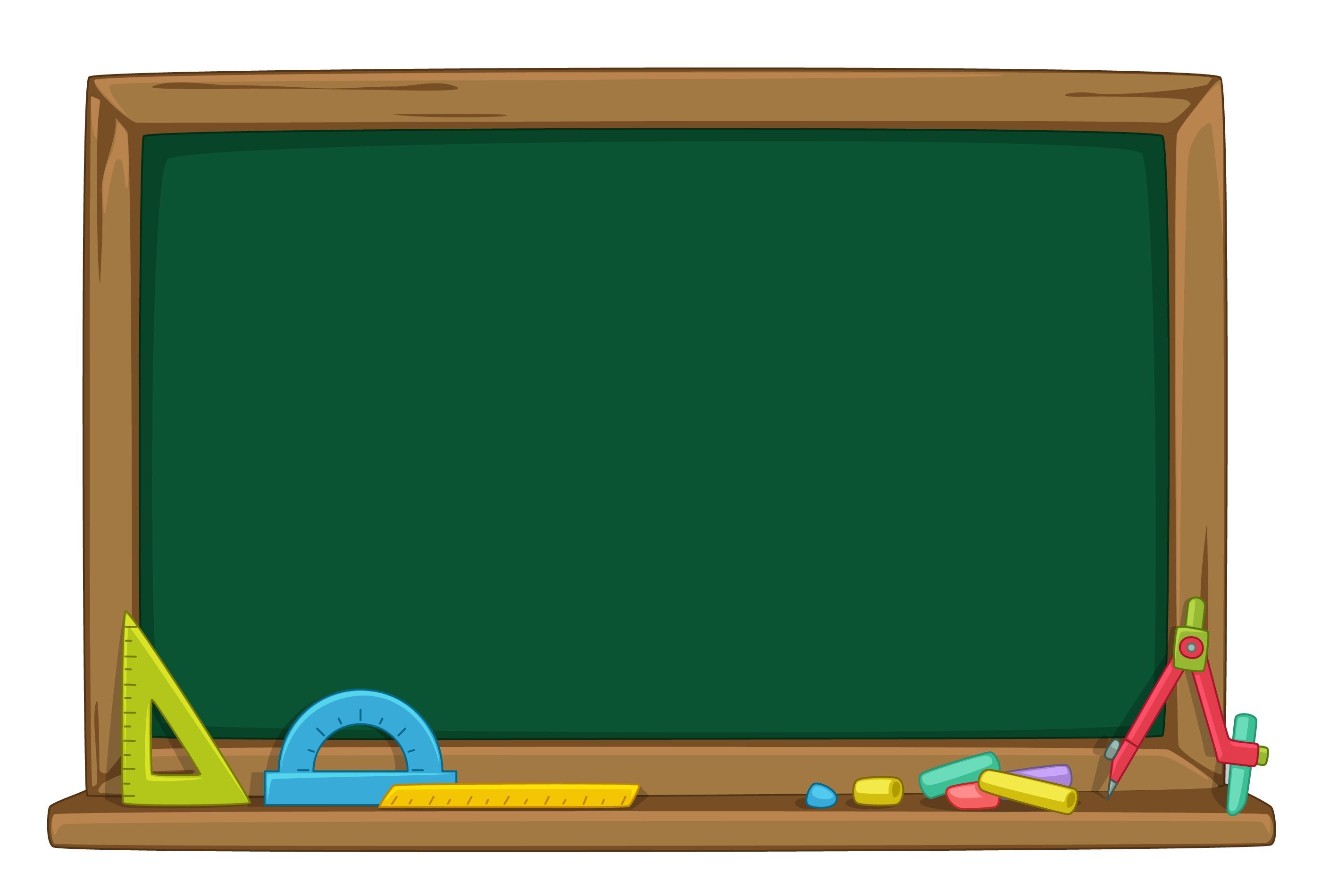 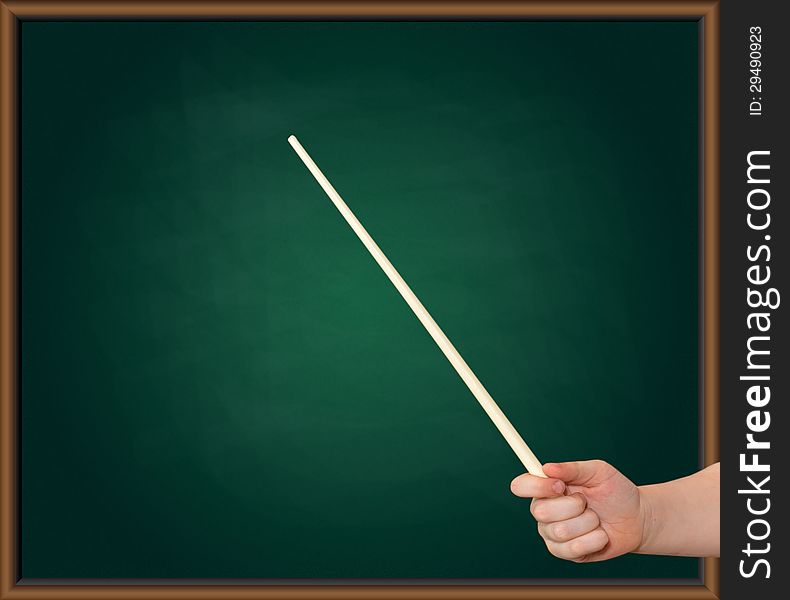 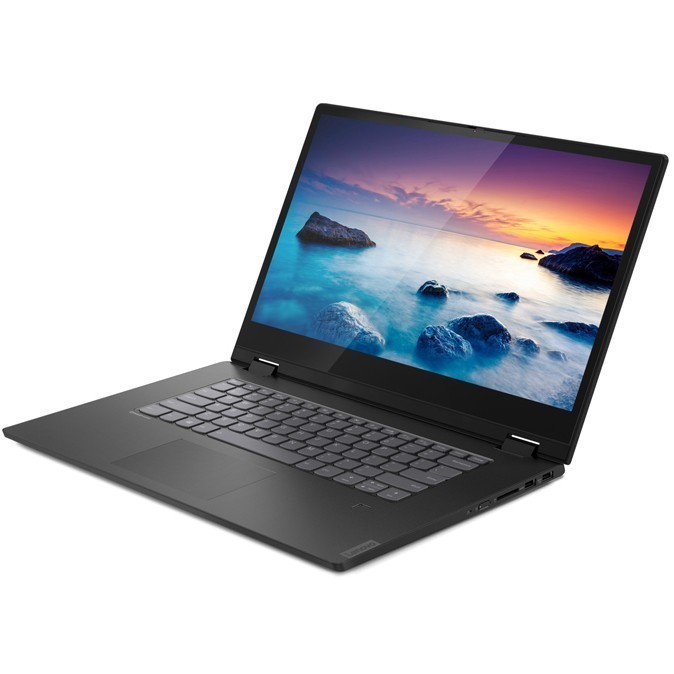 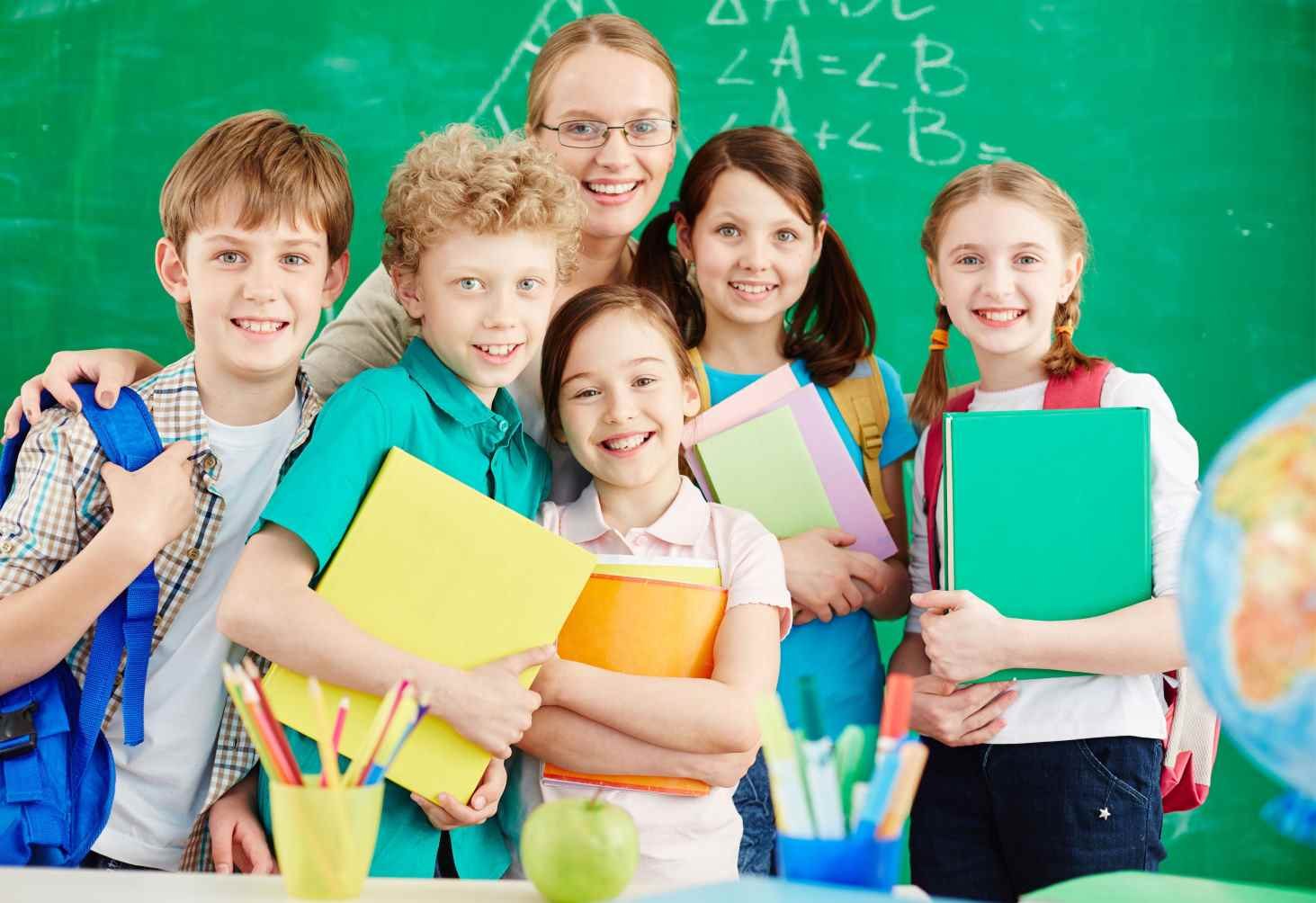 Т
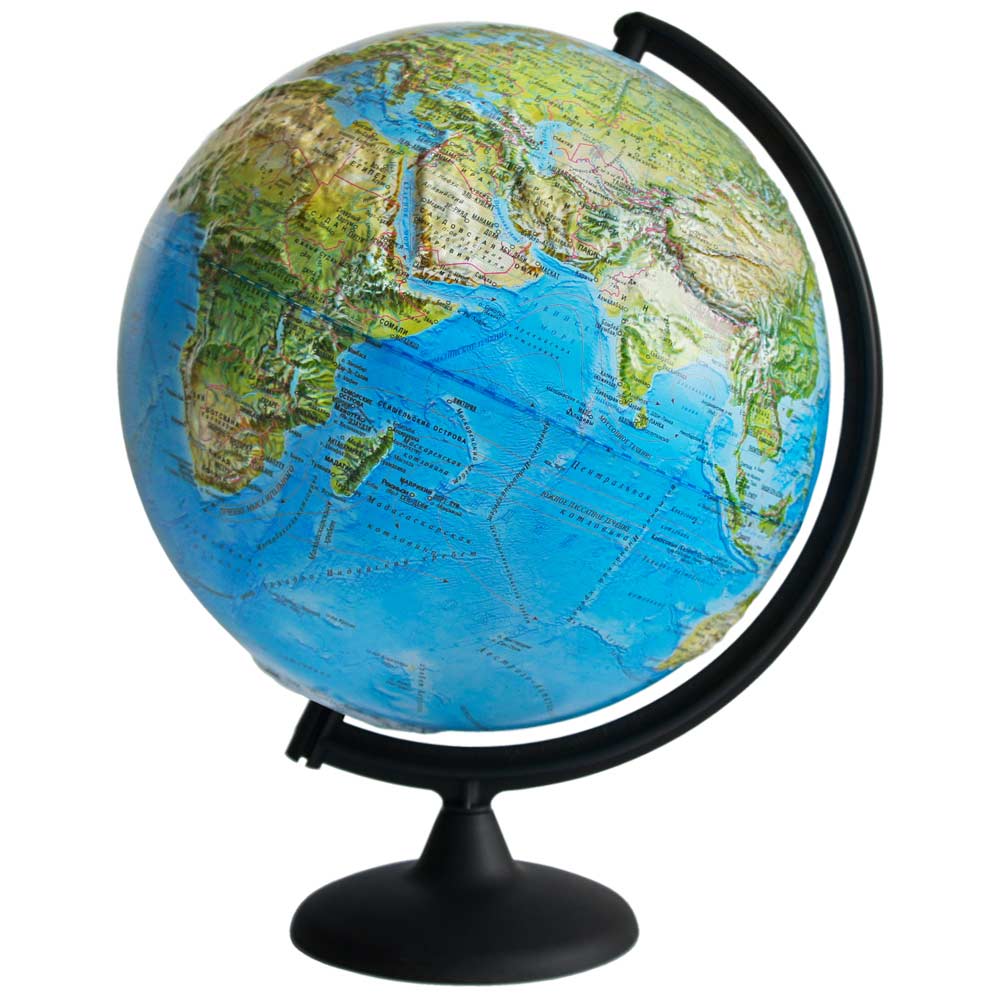 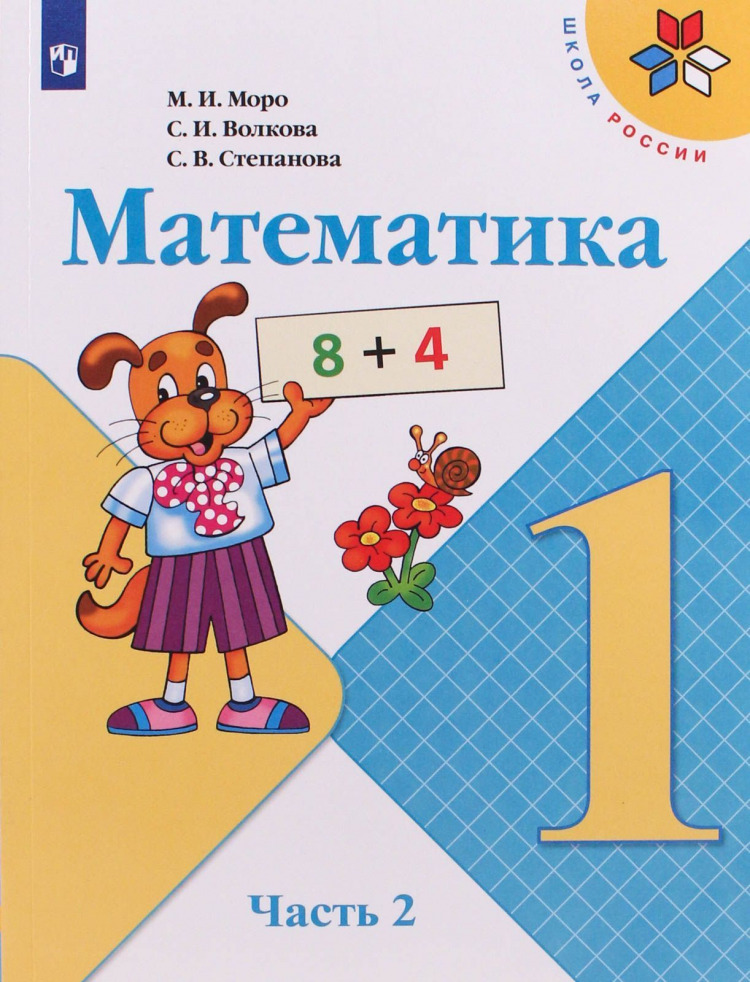 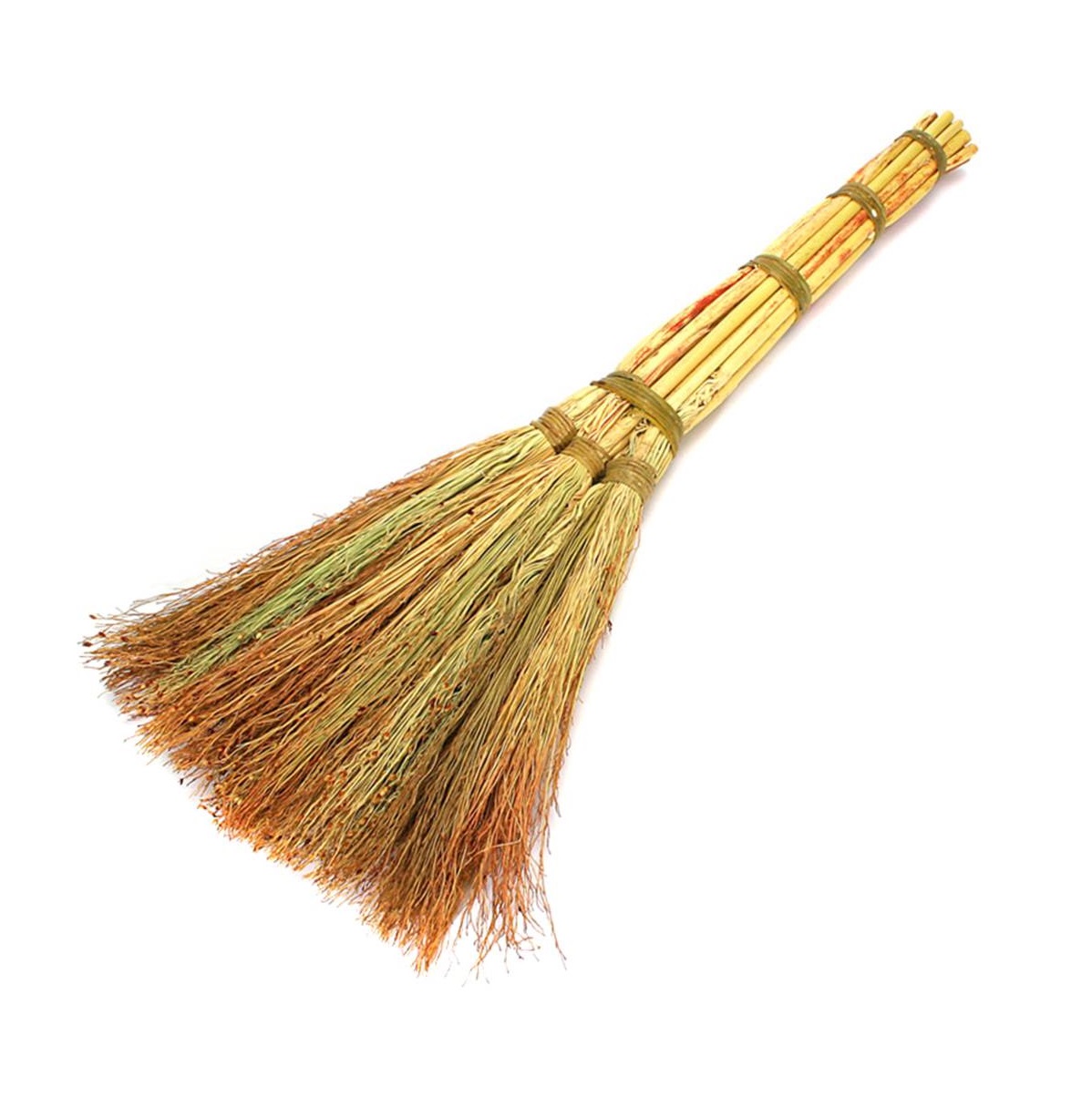 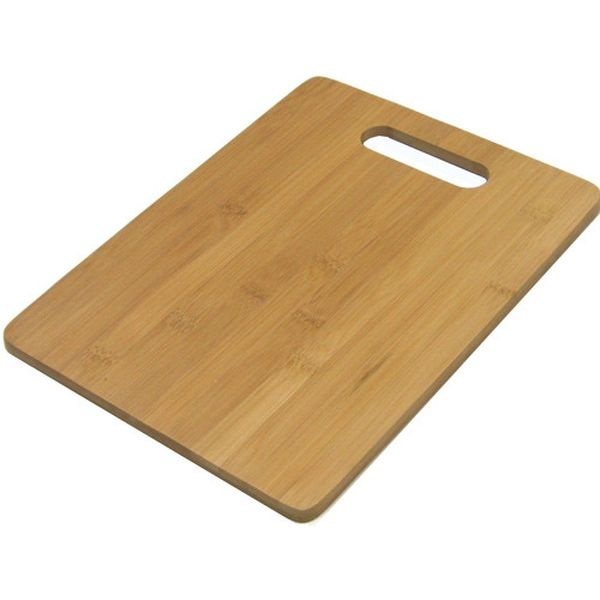 К
Г
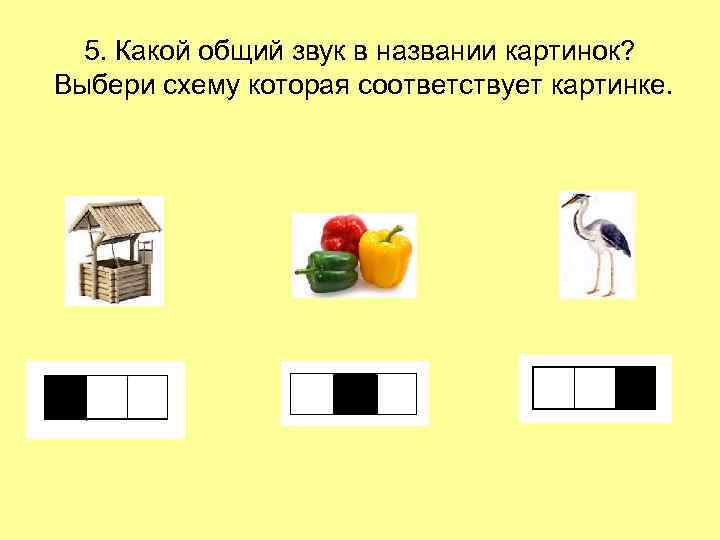 © Микляева Е.А., МБДОУ детский сад № 265, Екатеринбург 2023
[Speaker Notes: Ребята, в школе учителю нужны некоторые предметы-помощники, с помощью которых он объясняет новый материал.
Игра «Что лишнее?»
Дети называют лишний предмет, объясняя свой выбор.
Определить место звука в словах. ( А – доска, О – ноутбук, Г – глобус;   У – указка, Т – карта, К – учебник)]
РЕБУСЫ
«ШКОЛЬНЫЕ ПРИНАДЛЕЖНОСТИ»
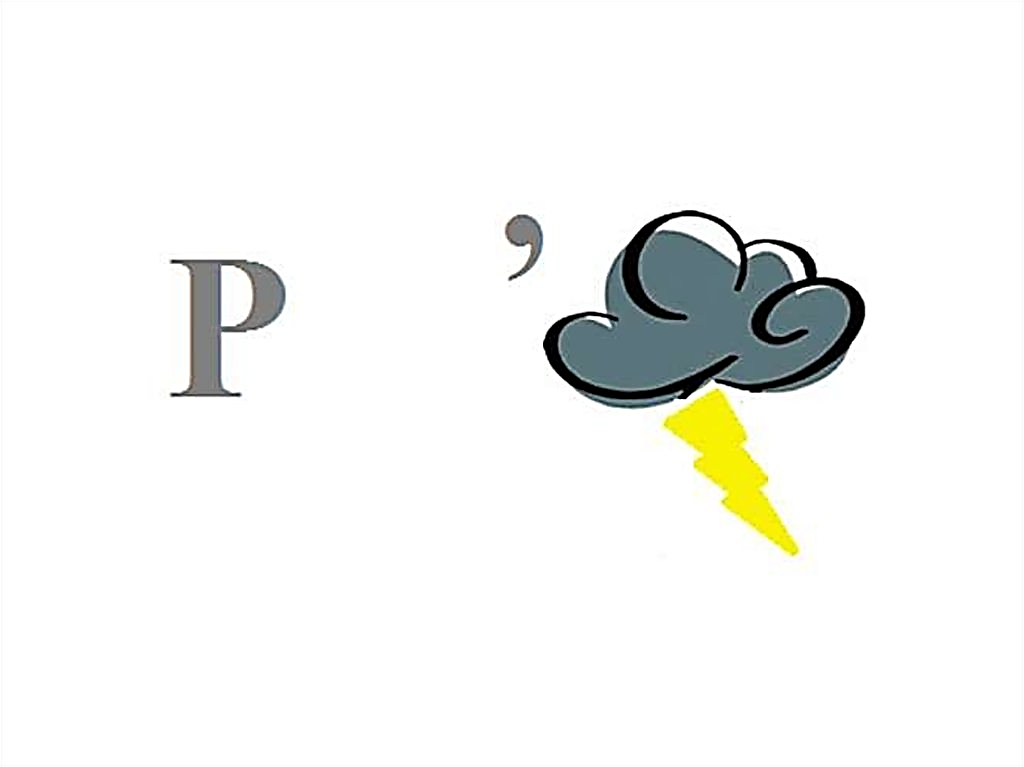 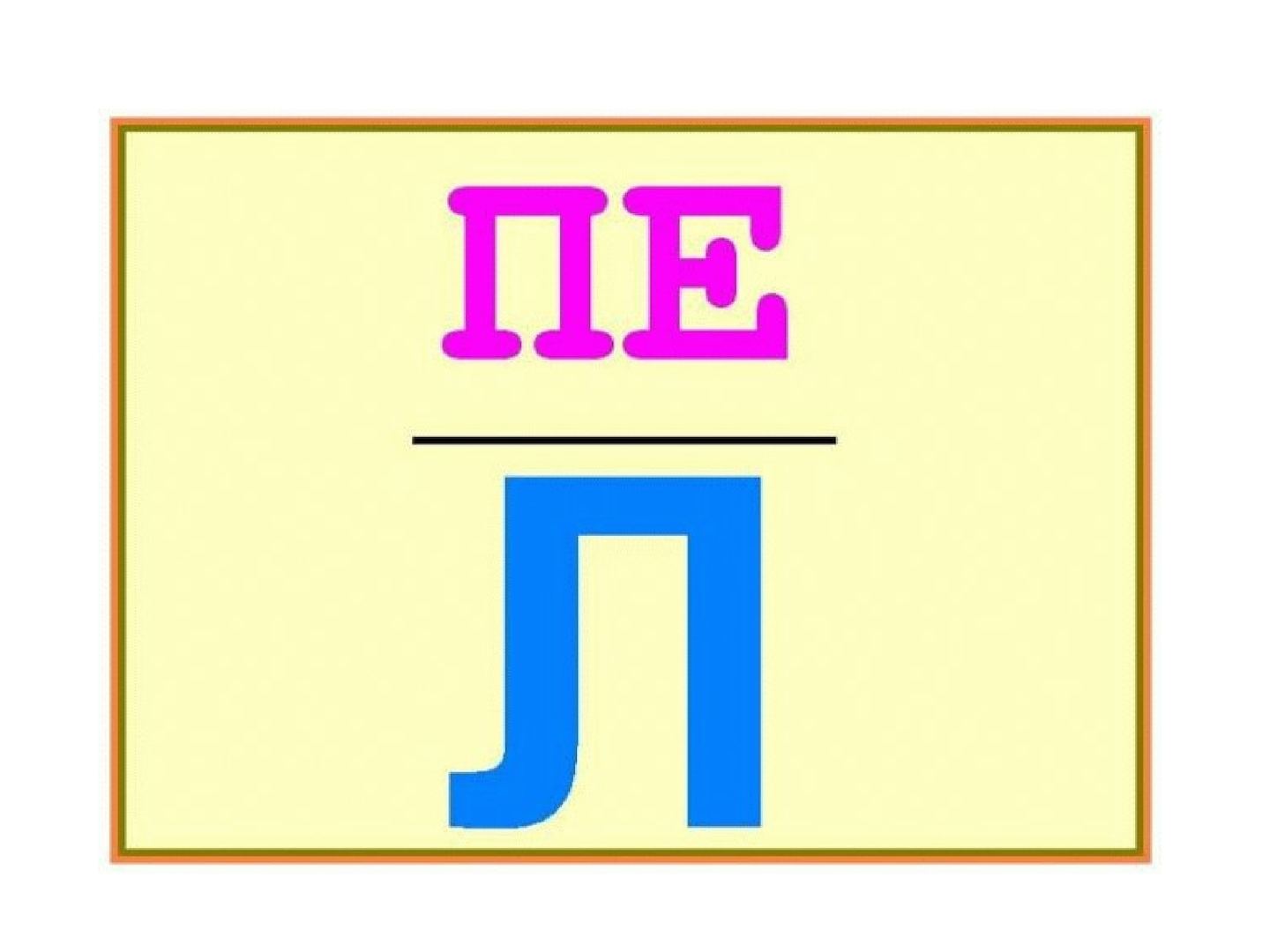 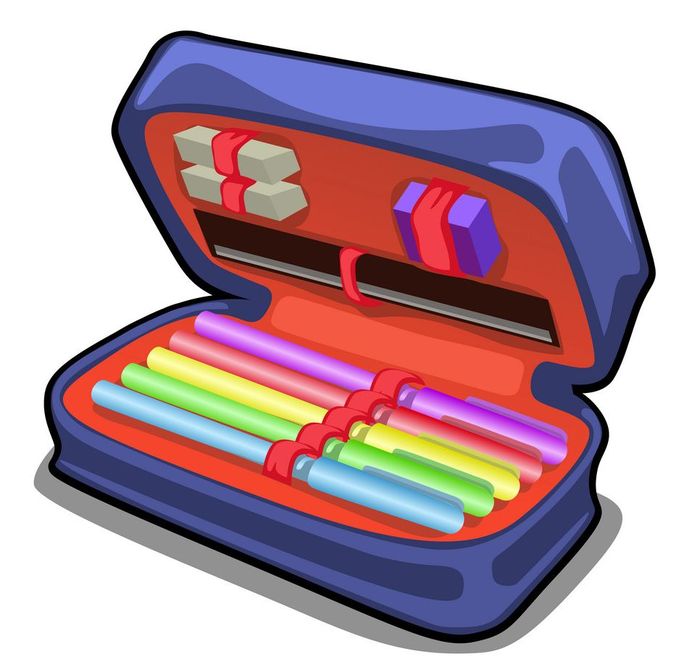 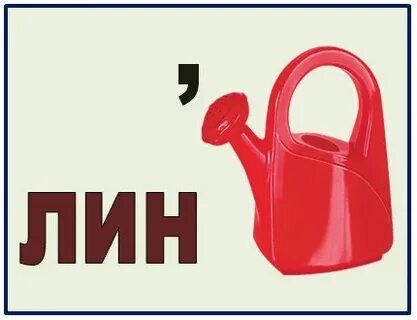 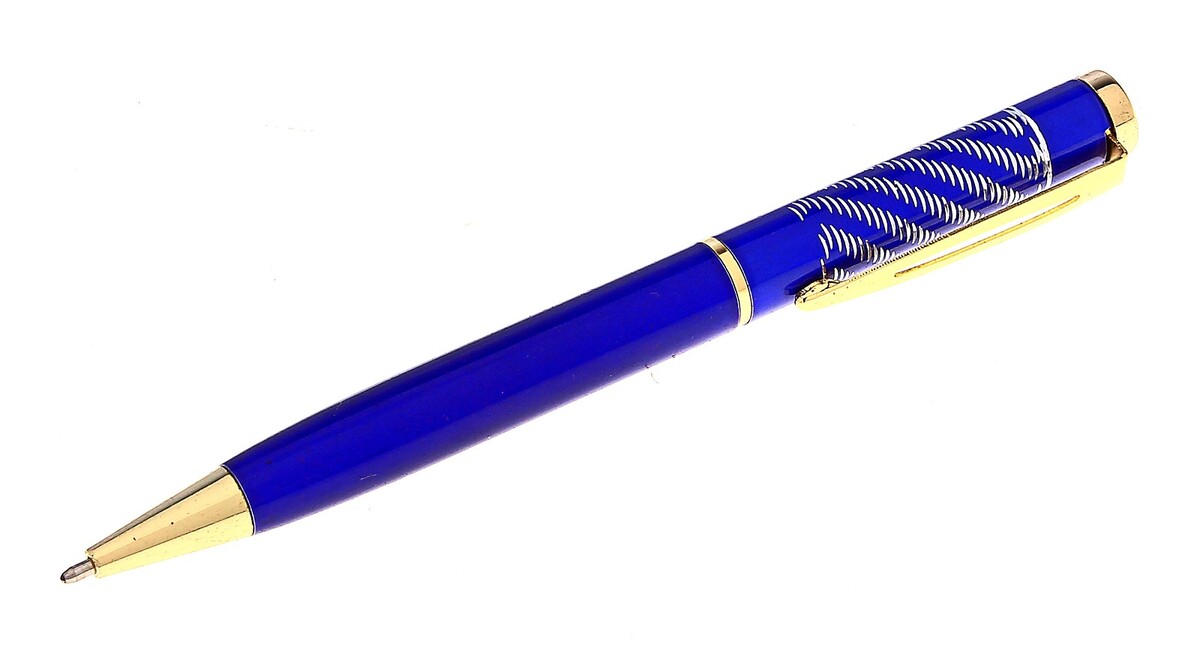 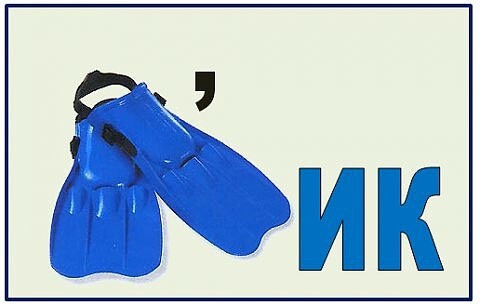 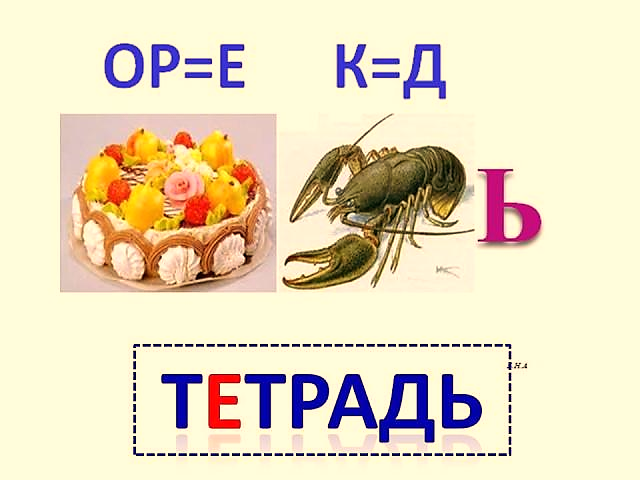 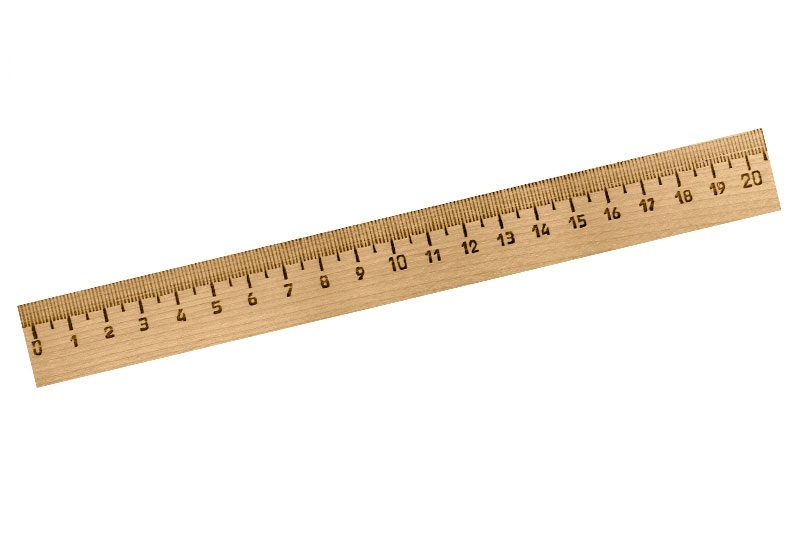 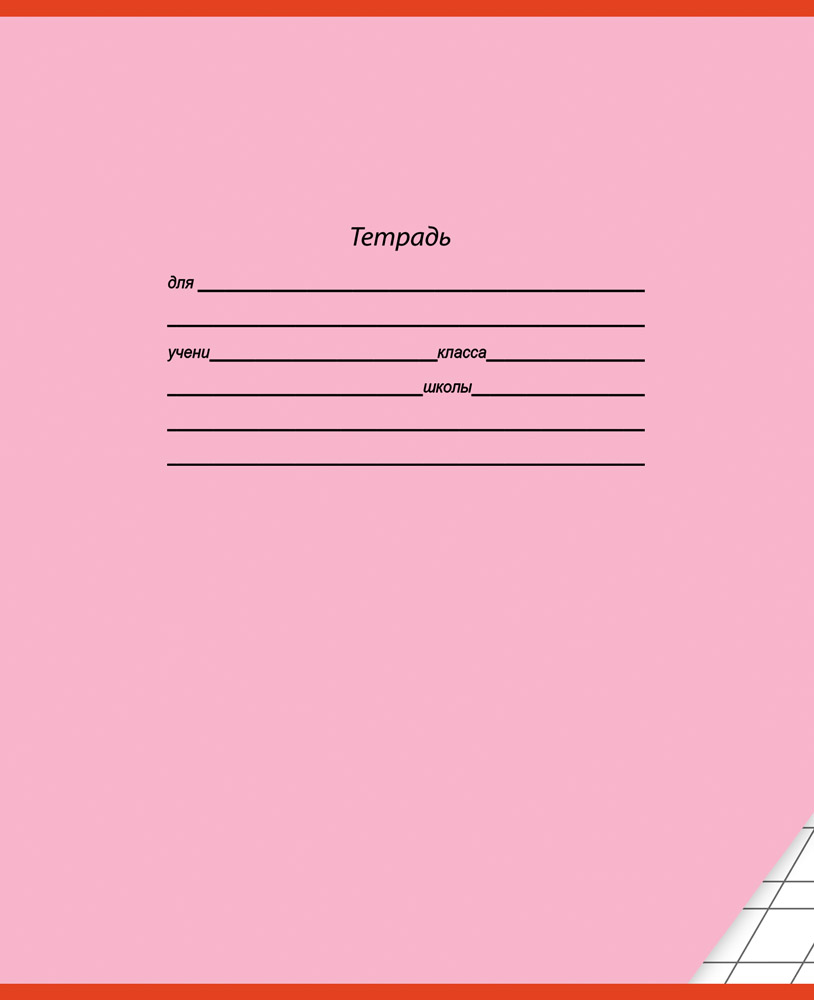 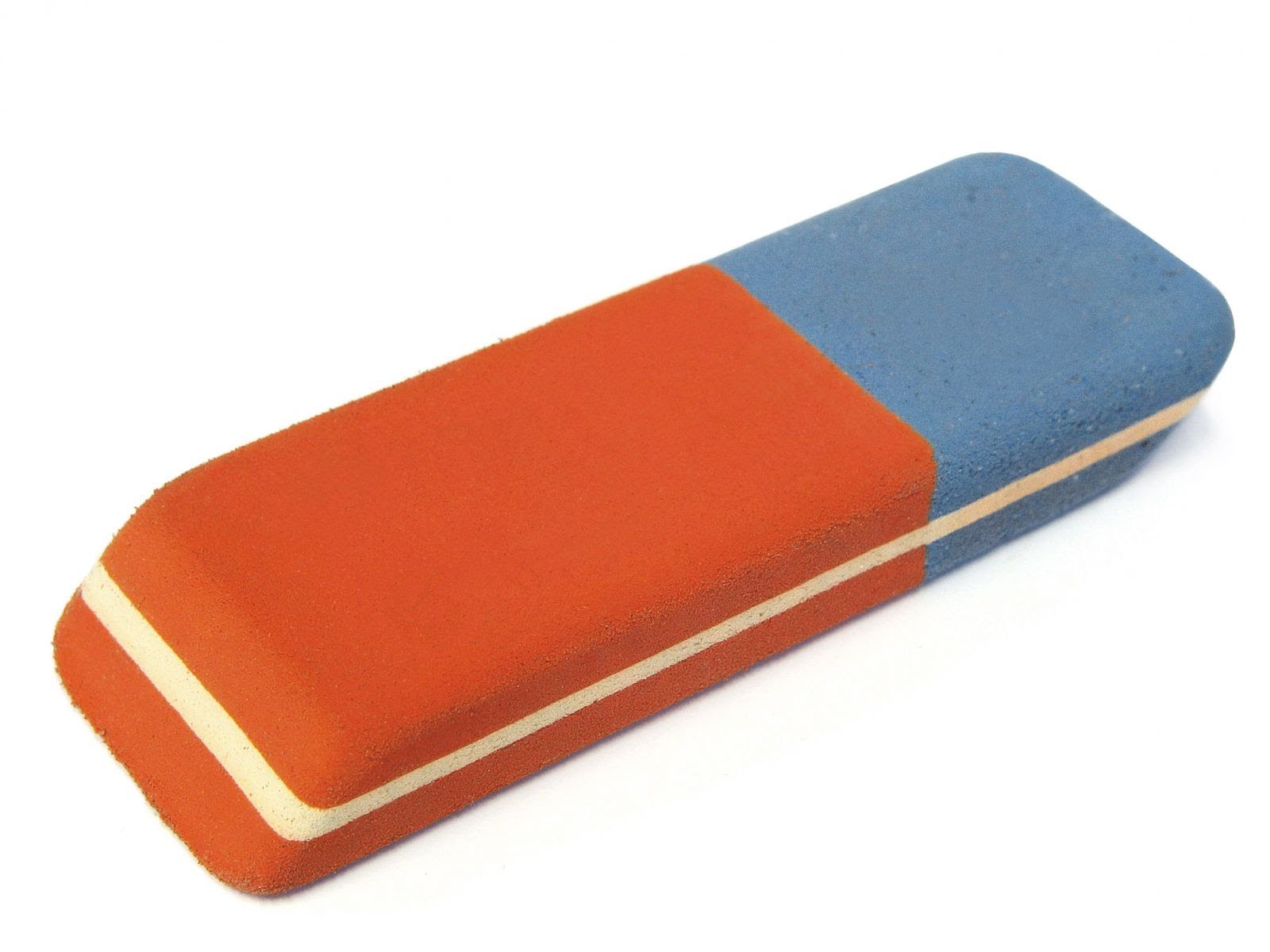 © Микляева Е.А., МБДОУ детский сад № 265, Екатеринбург 2023
[Speaker Notes: Ребята, когда вы станете первоклассниками, что вам нужно будет для учебы? (Ответы детей) Конечно, это школьные принадлежности. Я хочу проверить, все ли школьные принадлежности вы знаете. Решите ребус – увидите отгадку. Раздели слова на слоги, в каких словах 1 часть, 2 части, 3 части?
Все ребусы  отгадали правильно. Предлагаю поиграть
Игра «Кто быстрее соберет портфель в школу?»
Нам понадобятся 2 портфеля, школьные принадлежности и два участника. (Игра проводится несколько раз) Будьте внимательны, не возьмите лишнее!]
Стихотворение «Твой друг»Яков Аким
© Микляева Е.А., МБДОУ детский сад № 265, Екатеринбург 2023
[Speaker Notes: Молодцы! Вы очень хорошо справились с этими непростыми заданиями. Скоро вы покинете стены детского сада и с удовольствием пойдете на свой первый урок.
Вот и подошло к концу наше занятие.
О какой профессии мы сегодня говорили? Что нового вы узнали о профессии учитель? (Ответы детей)
Предлагаю послушать красивое стихотворение про учителя.]
До новых встреч!
© Микляева Е.А., МБДОУ детский сад № 265, Екатеринбург 2023
Краткая аннотация
Цель: расширять знания детей о профессии учитель, познакомить детей со школой. Поддерживать интерес к интеллектуальной деятельности, желание играть, проявляя настойчивость, целеустремлённость, взаимопомощь. 
Задачи:
Образовательные: расширить представление о профессии учителя, о важности и значимости его труда.  
Развивающие:
Закрепить понятие детей о звуке, букве, слоге, слове и предложении.
Упражнять в умении делить слова на слоги, различать гласные и согласные звуки.
Закрепить умение делать звуковой анализ слова.
Упражнять в умении подбирать к букве слова-признаки (какой?).
Развивать фонетический слух и внимание, определять место звука в словах.
Развивать умение ориентироваться в пространстве, зрительно-двигательную координацию.  
Составлять предложения, пользоваться схемой.
Развивать словесно- логическое мышление у детей, умение рассуждать и делать выводы.
Упражнять детей в умении разгадывать ребусы.
Расширение и активизация словаря по теме «Школьные принадлежности».
Воспитательные: воспитывать чувство признательности, уважения к труду учителя; воспитывать доброжелательное отношение к школе и учителю.
Раздаточный материал: касса букв; фишки красного, синего, зелёного цвета; полоска с тремя окошками для определения места звука; полоски 10 шт. для составления схем слова по слогам и схемы. предложения.
Наглядный материал: карты-схемы тела человека в виде буквы для разминки.
© Микляева Е.А., МБДОУ детский сад № 265, Екатеринбург 2023